ALIMENTAZIONE E NUTRACEUTICI PER IL PAZIENTE CON MASLD
GIOVANNI DE PERGOLA
Centro di Nutrizione Clinica per la Ricerca e Cura della Obesità, IRCCS de Bellis, Castellana Grotte(Bari)
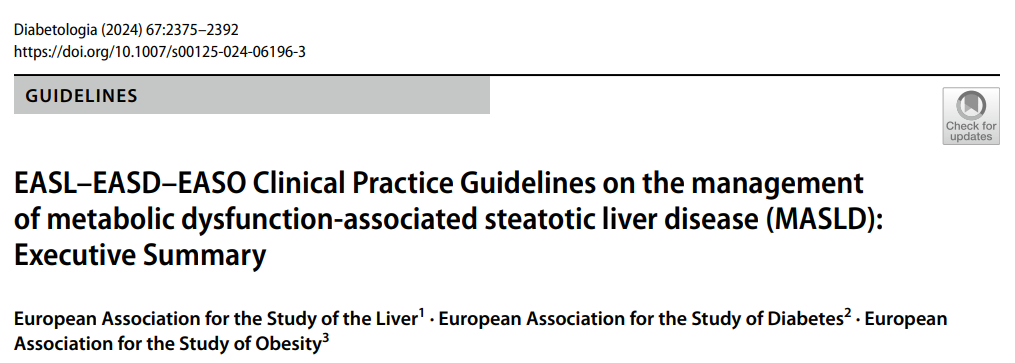 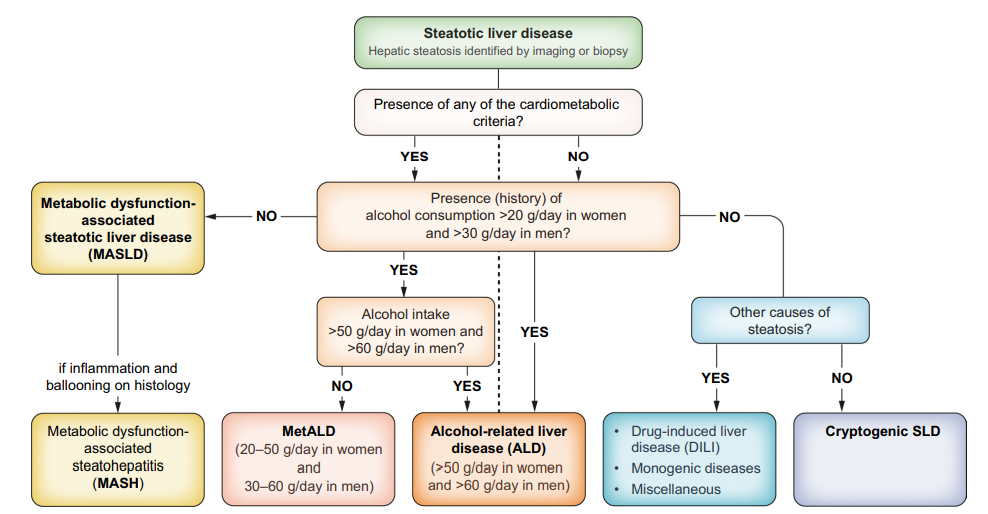 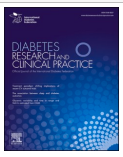 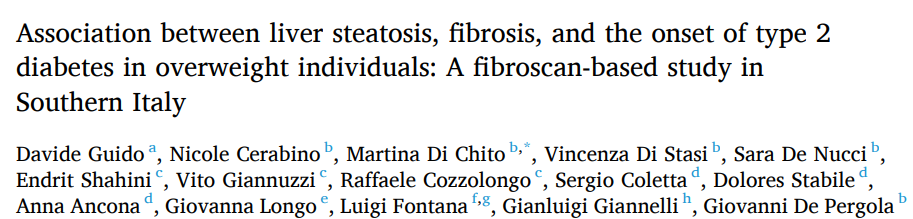 We analyzed data from 164 participants with overweight or obesity (41.4 % male), including 39 individuals (23.8 %) with type 2 diabetes
Liver steatosis was significantly more prevalent in individuals with diabetes (89.7 % vs 52 %, P < 0.001). Liver fibrosis was observed in 35.9 % of subjects with diabetes (vs 13.6 %, P = 0.002).
Significant associations between CAP (MD: 30.87, P = 0.009) and liver stiffness (MD: 2.454, P = 0.006) with diabetes were found, independent of other variables.
2024
2024
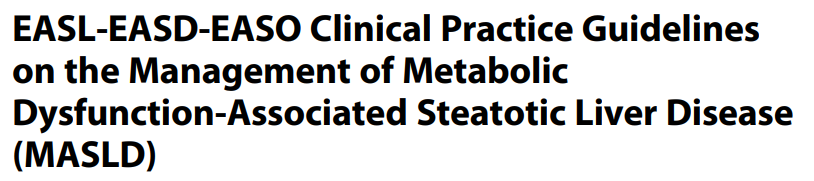 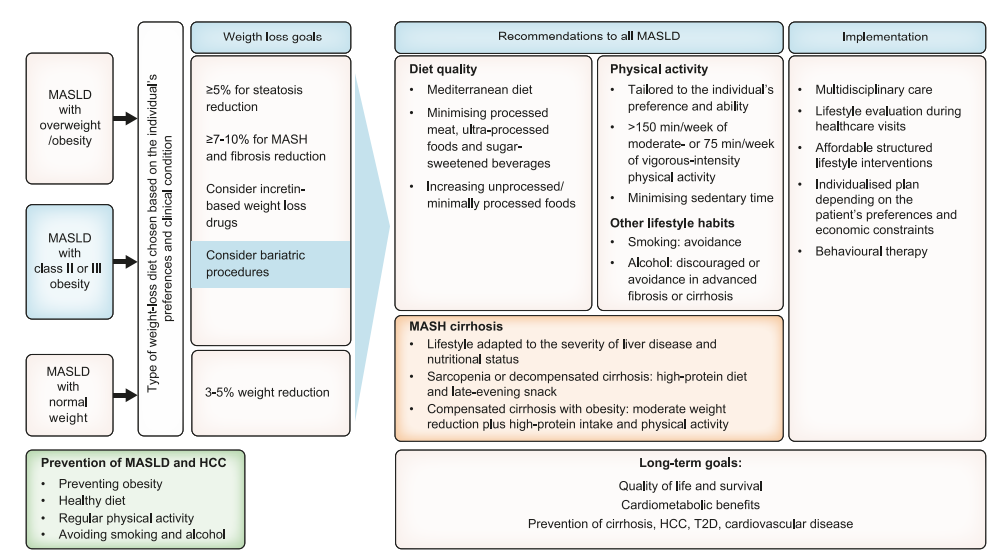 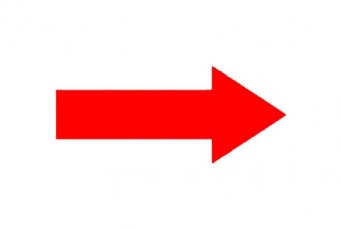 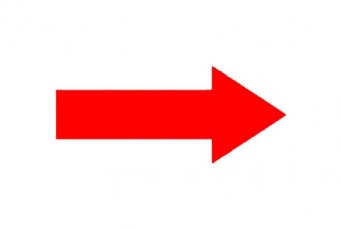 Obesity Facts, 2024
PIRAMIDE DELLA DIETA MEDITERRANEA
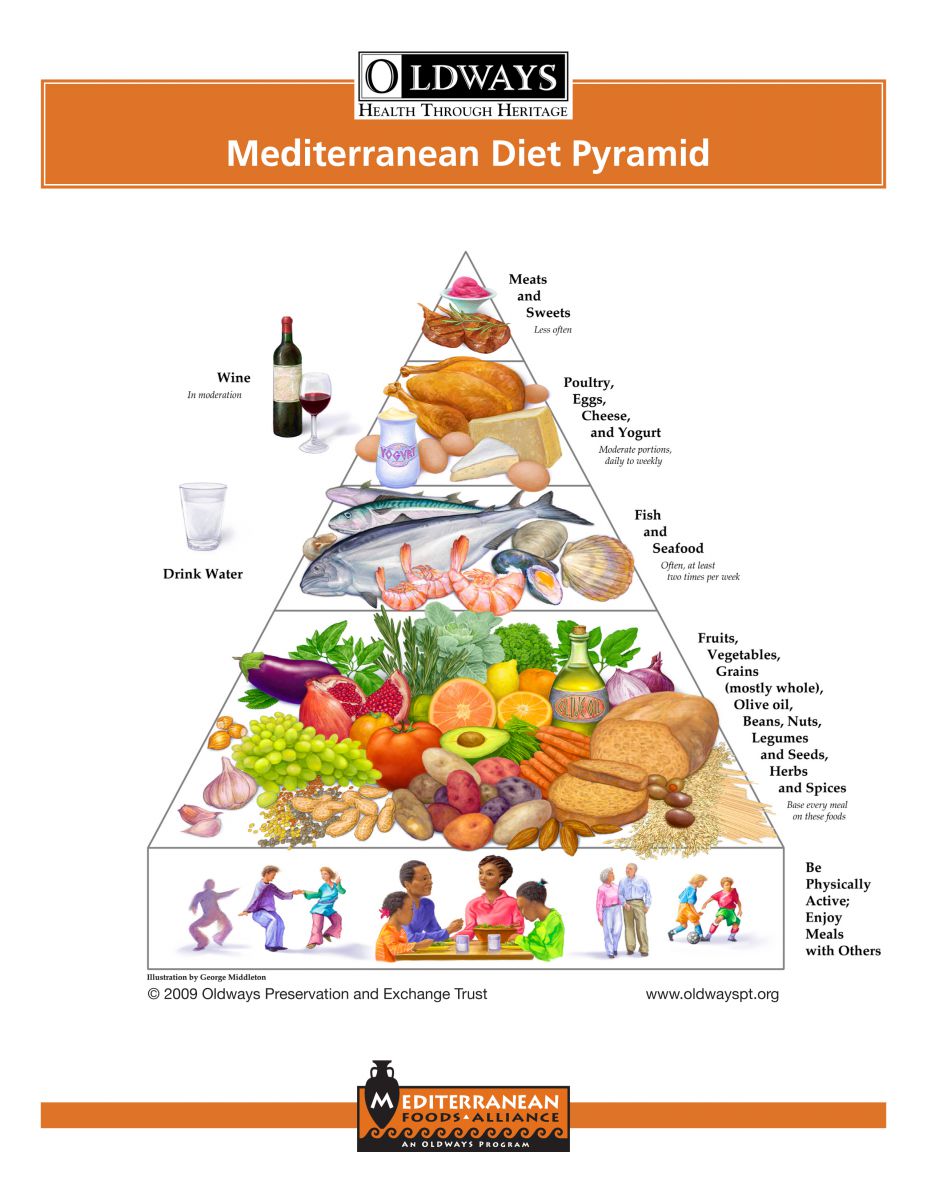 Meno frequentemente
Porzioni moderate, da giornalmente
a settimanalmente
Almeno 2 volte per settimana
Ogni pasto
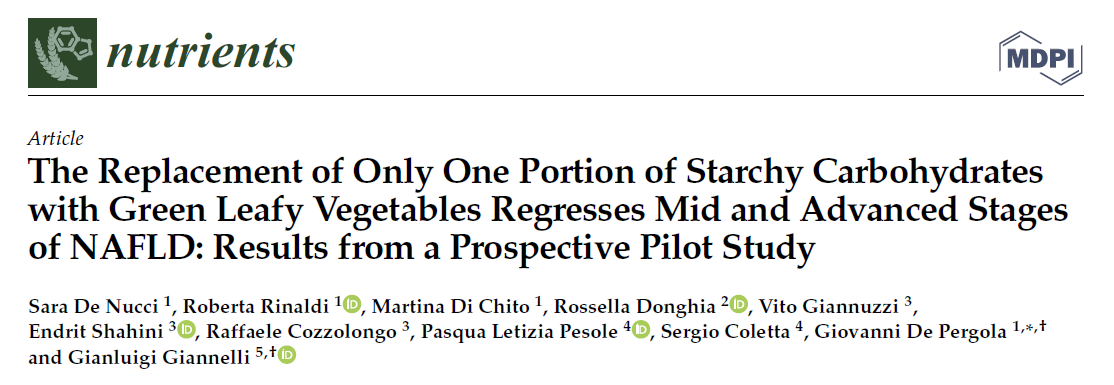 2023
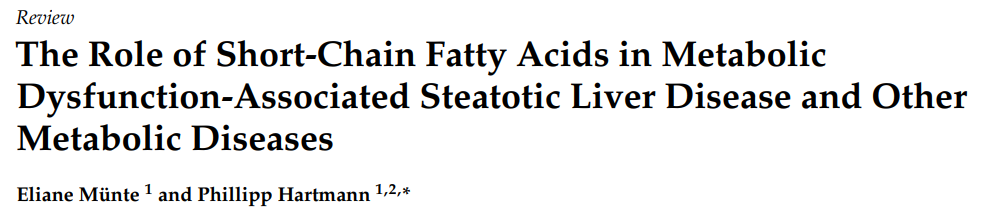 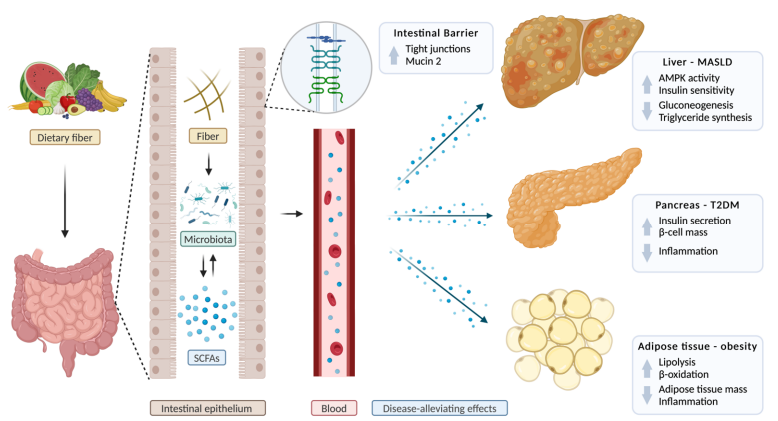 Biomolecules, 2025
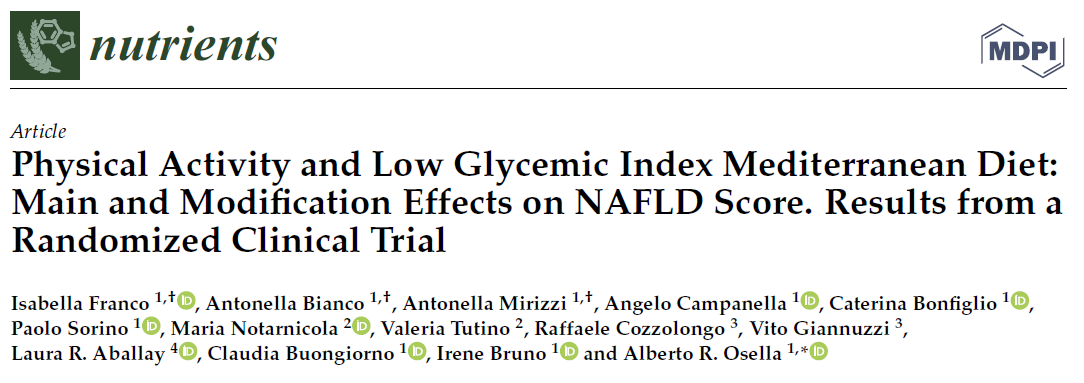 2021
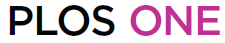 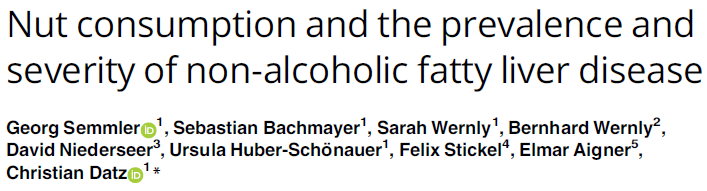 On multivariable logistic regression analysis
adjusting for potential confounders and dietary patterns, nut consumption > 1time/day was inversely associated with NAFLD in the overall cohort (adjusted Odds ratio[aOR]: 0.719 [95%CI:0.558–0.926], p = 0.011).
2020
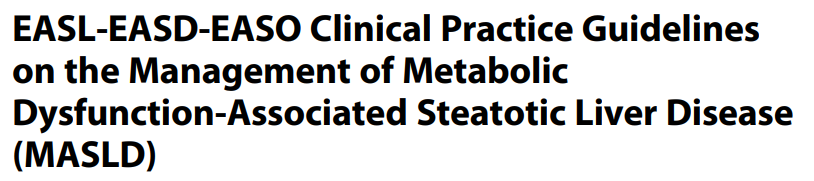 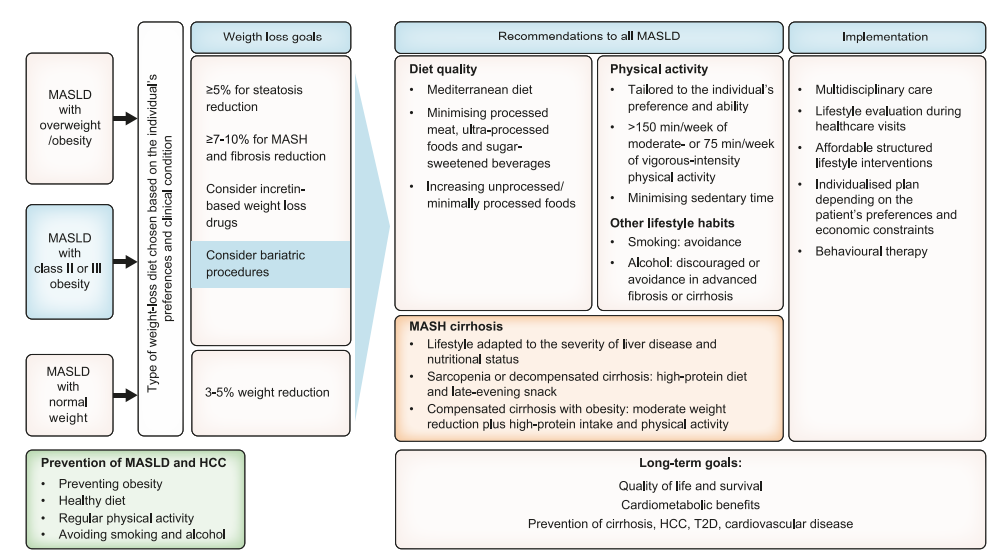 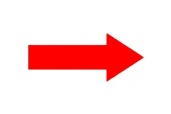 Obesity Facts, 2024
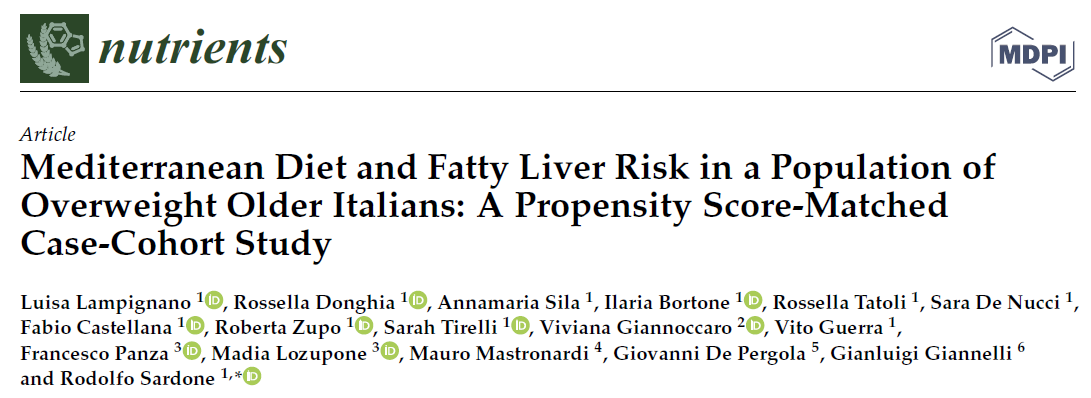 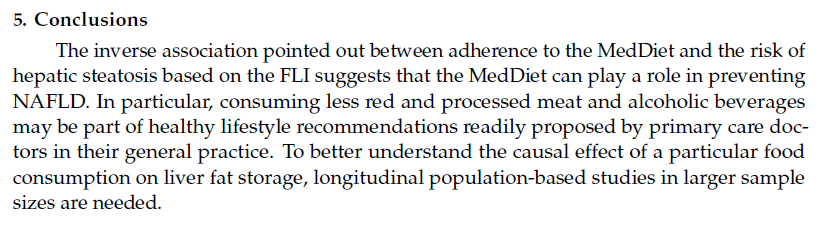 2022
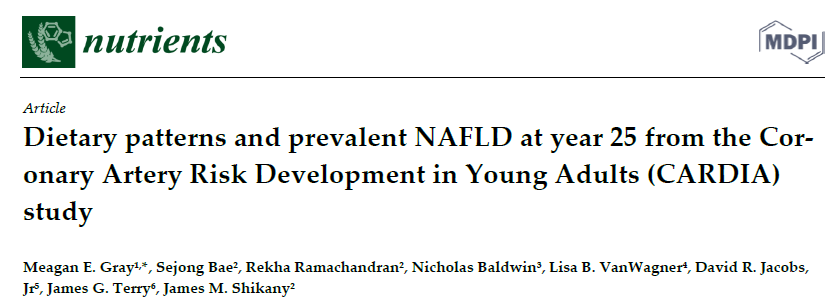 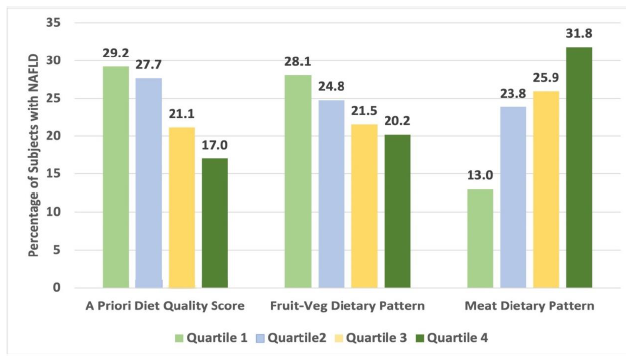 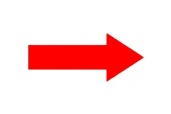 Nutrients, 2022
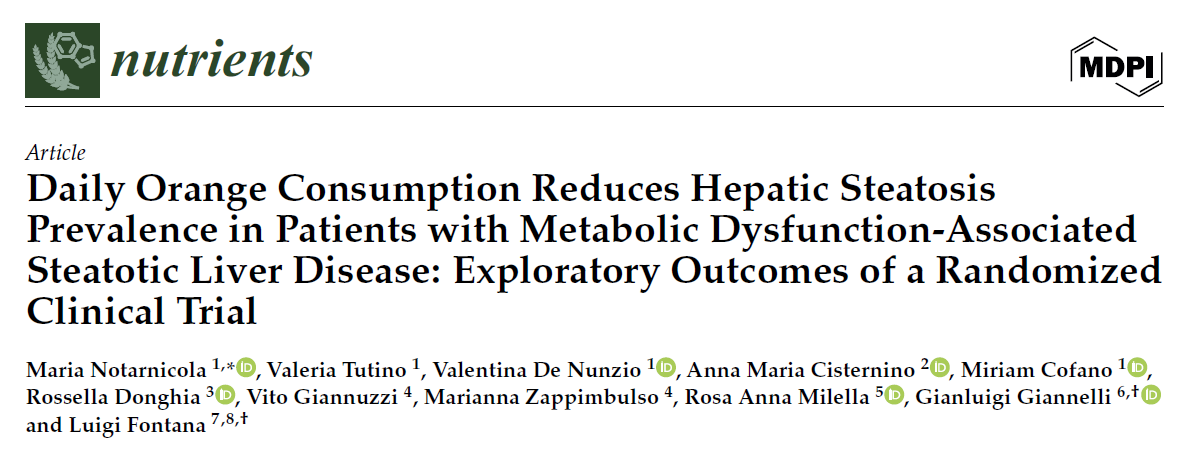 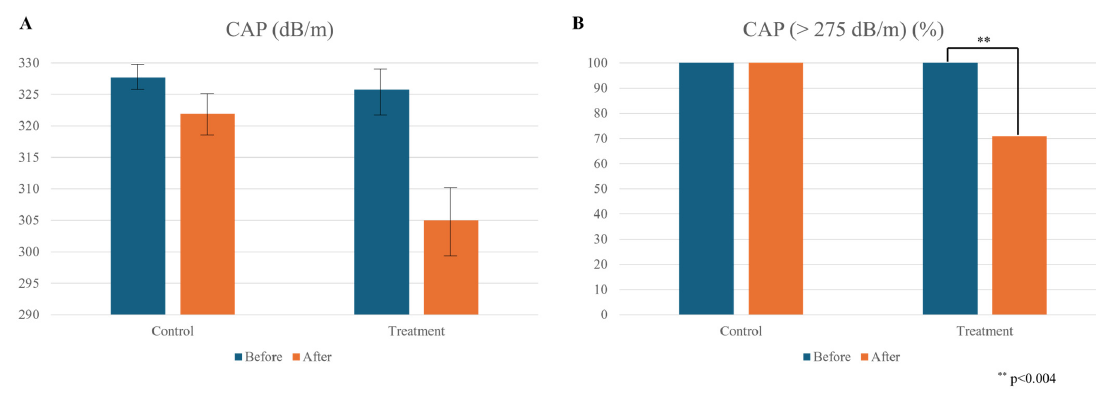 Phytochemical-rich foods, especially whole fruits like oranges, may enhance liver function as an adjunct treatment for MASLD. The notable reduction in liver steatosis prevalence occurred independently of body weight changes.
Nutrients, 2024
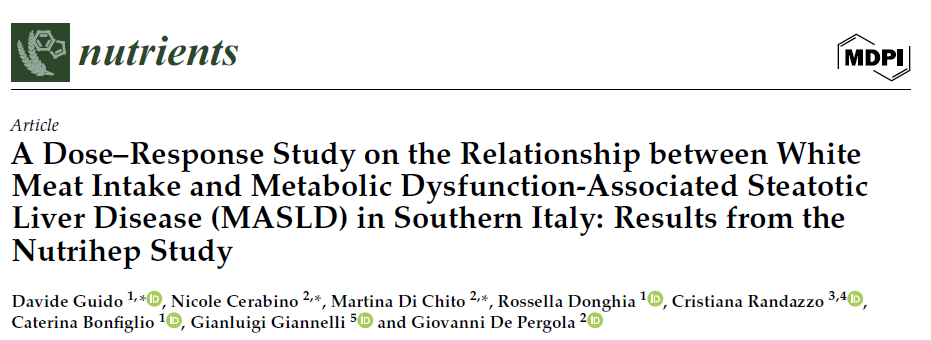 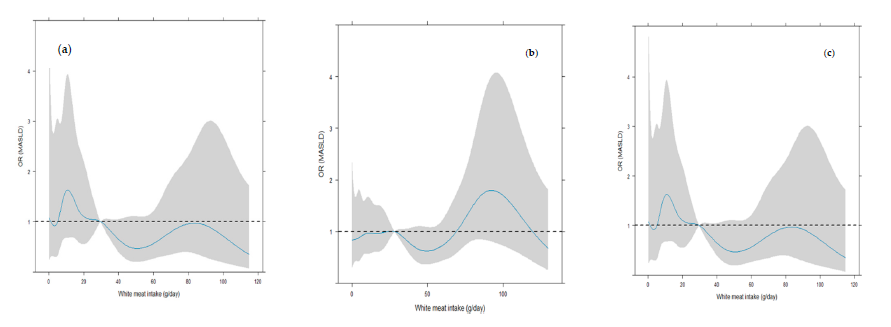 Our data suggest that white meat does not have a clear-cut independent dose–response effect on MASLD, but sex may be a trigger moderator for age and BMI, with an increasing unfavorable effect of white meat in women, and a favorable effect in men.
2024
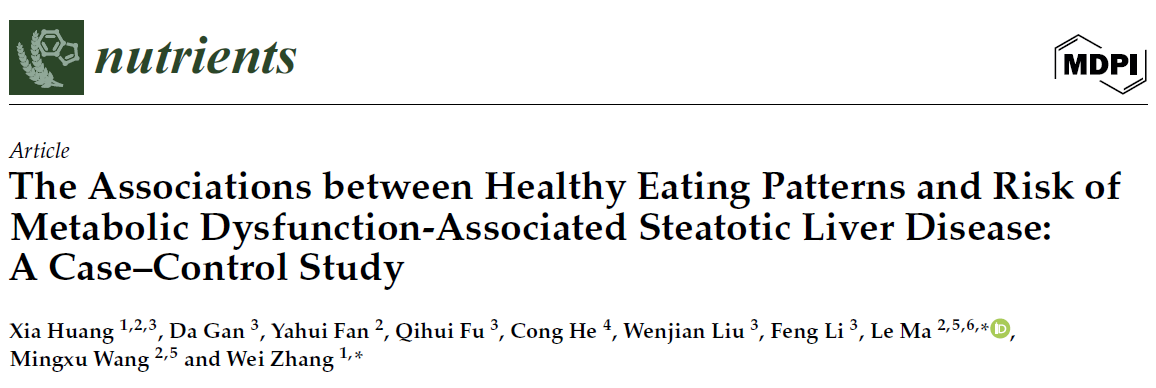 Greater adherence to healthy eating patterns was associated with reduced risk of MASLD, with vegetables and whole grains predominately contributing to these associations
Nutrients, 2024
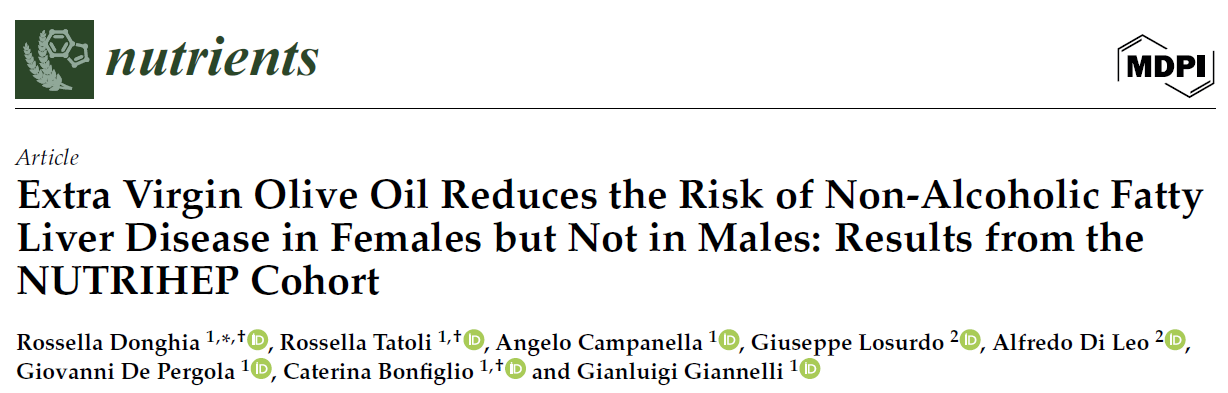 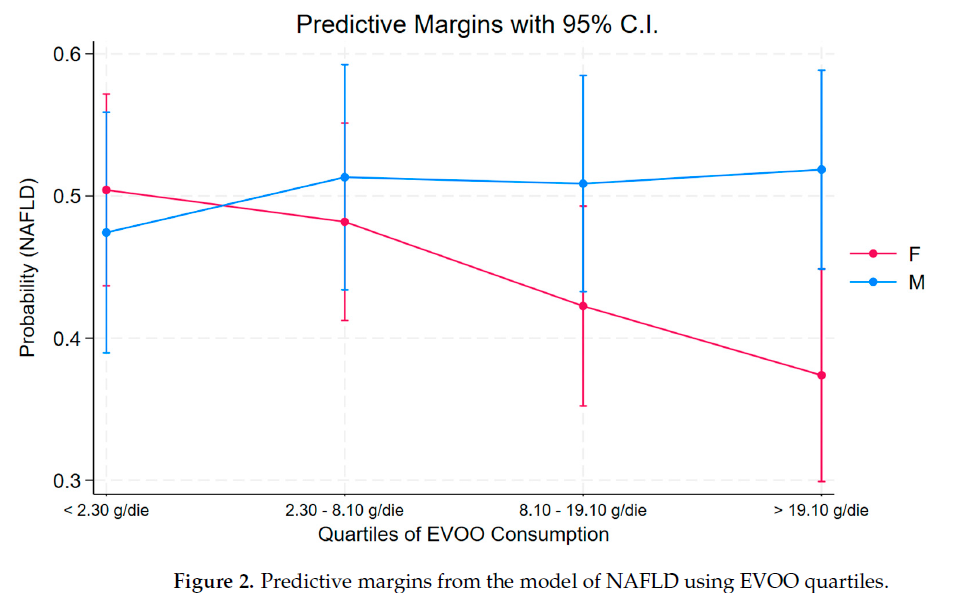 2024
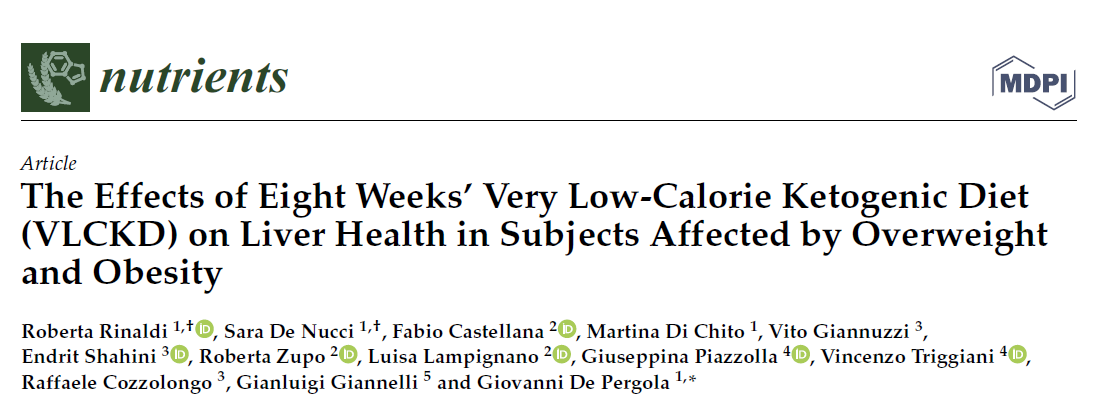 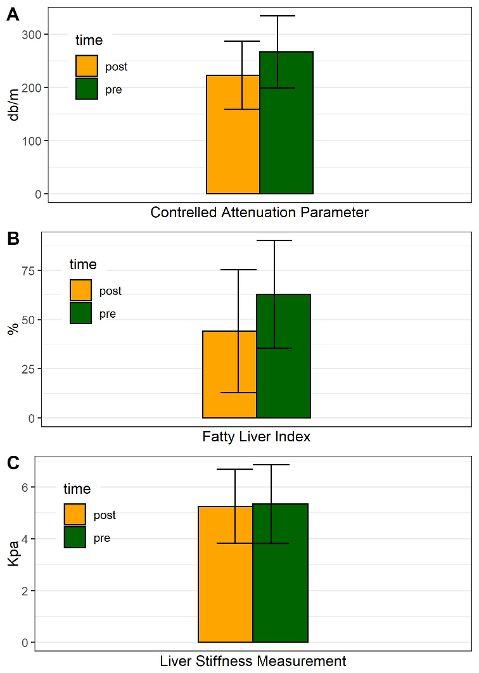 2023
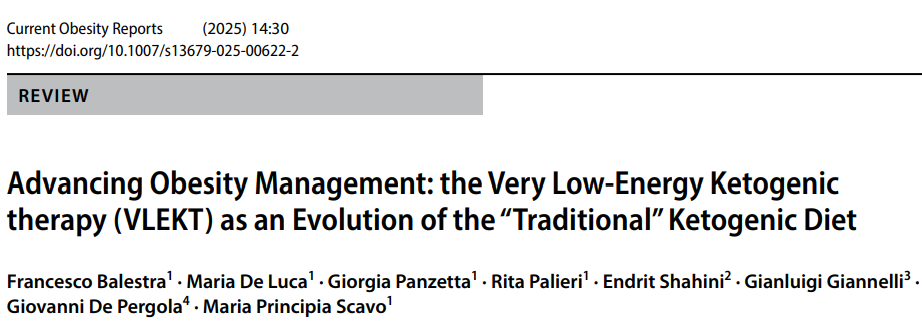 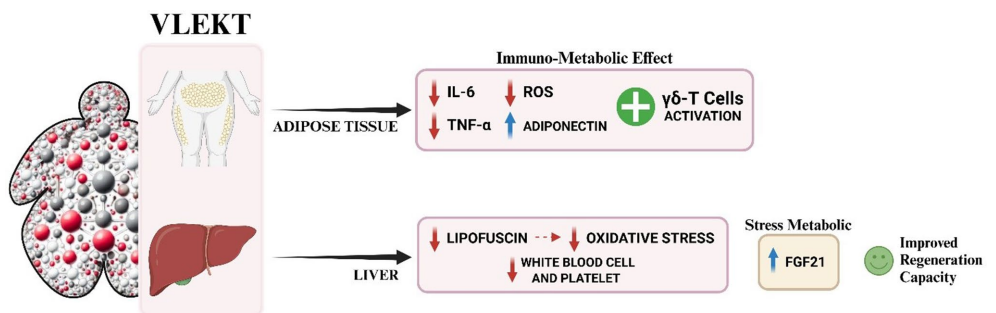 2025
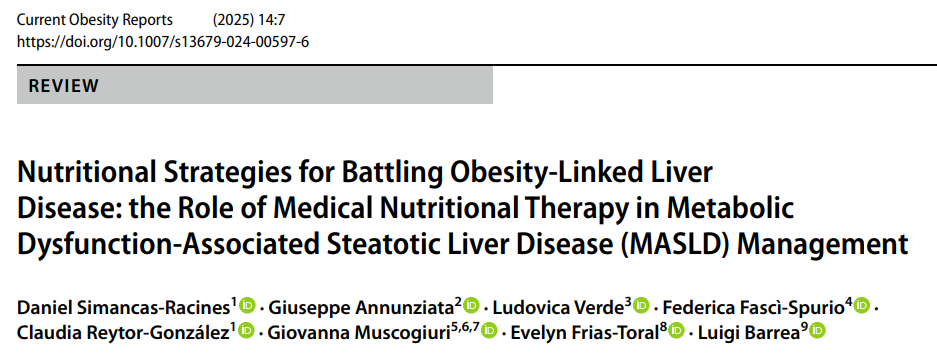 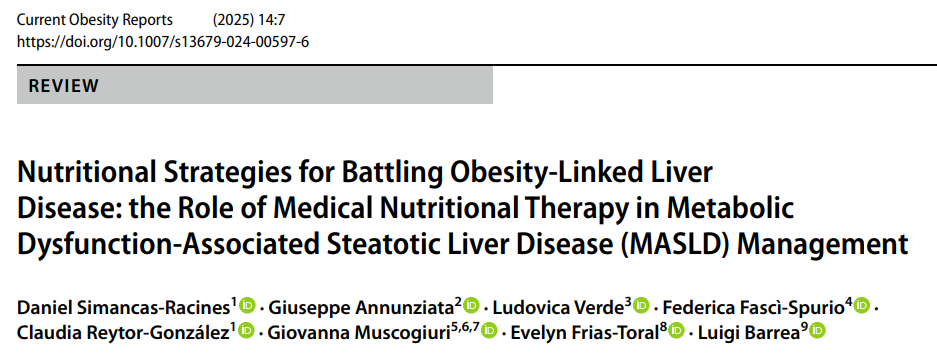 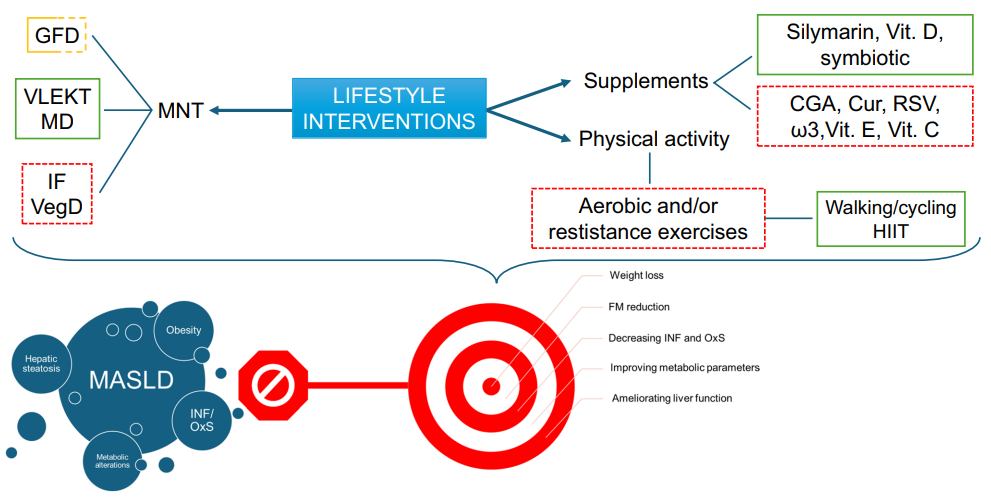 Abbreviations: GFD, gluten-free diet; VLEKT, very lowenergy ketogenic therapy; MD, Mediterranean Diet; IF, intermittent fasting; VegD, vegetarian diet; MNT, medical nutrition therapy; Vit D-E-C, Vitamins D, E, and C; CGA, chlorogenic acid; Cur, curcumin; RSV, resveratrol; HIIT, high-intensity interval training; INF, infammation; OxS, oxidative stress; MASLD, metabolic-associated steatotic liver disease
2025
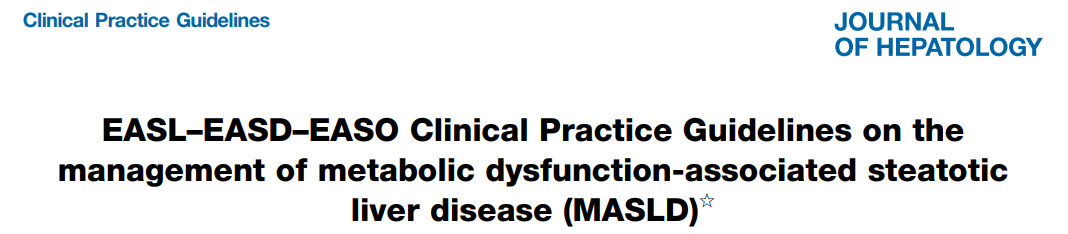 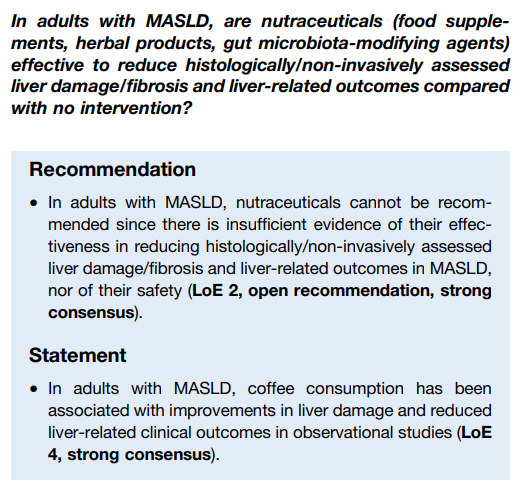 2024
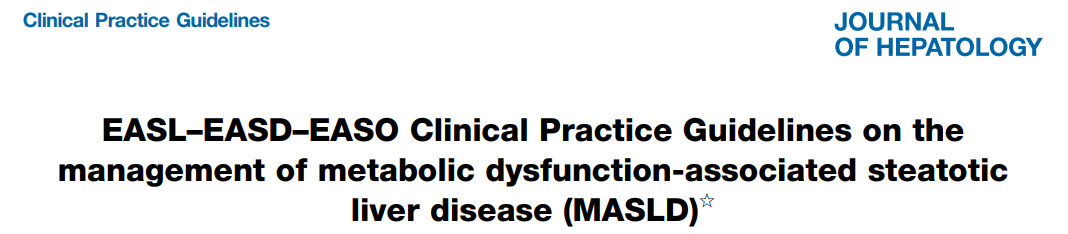 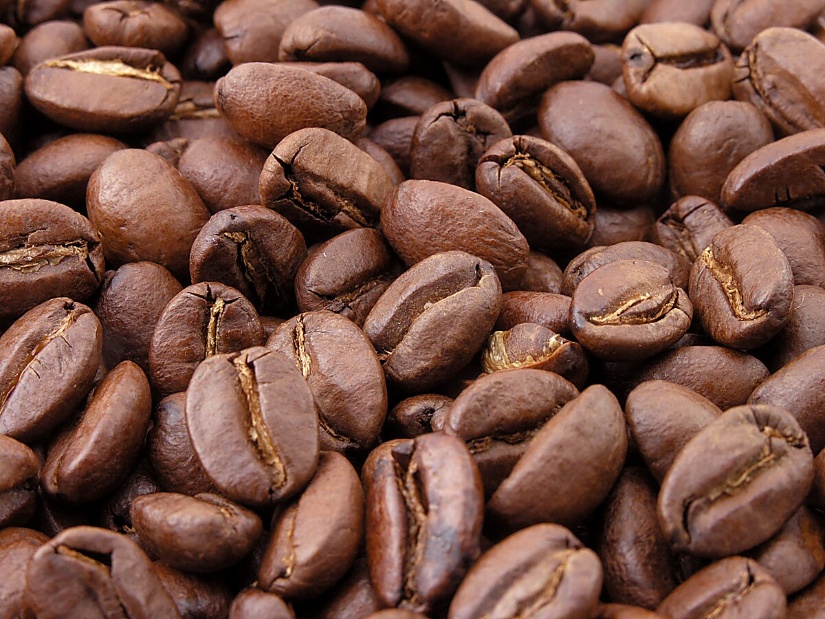 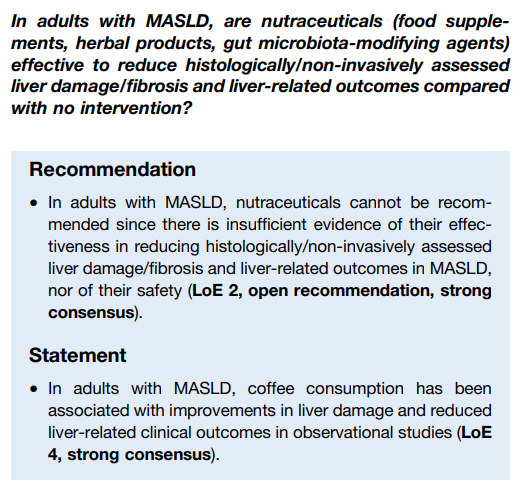 2024
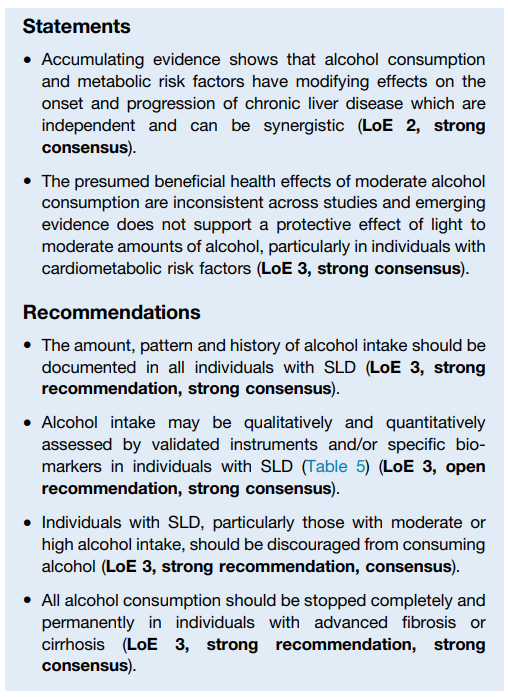 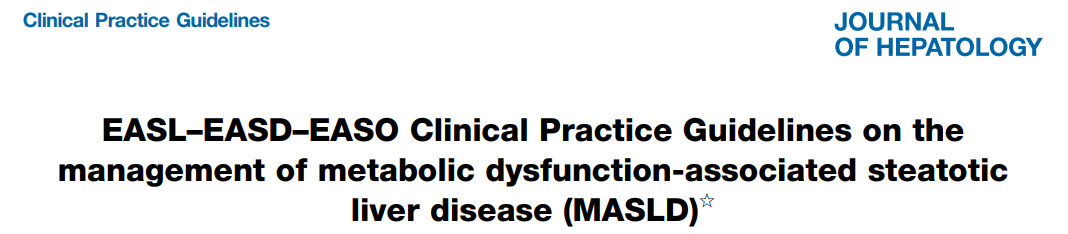 2024
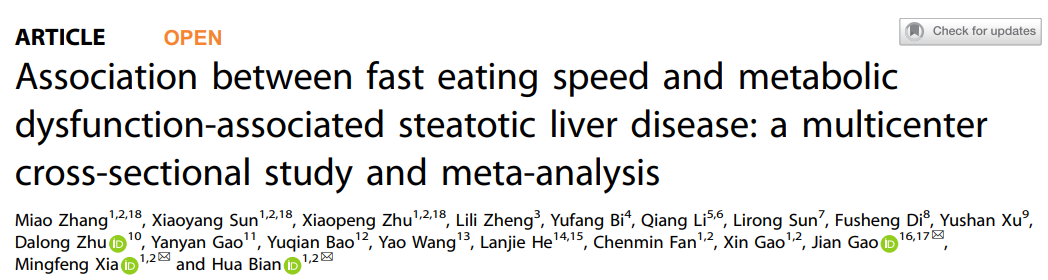 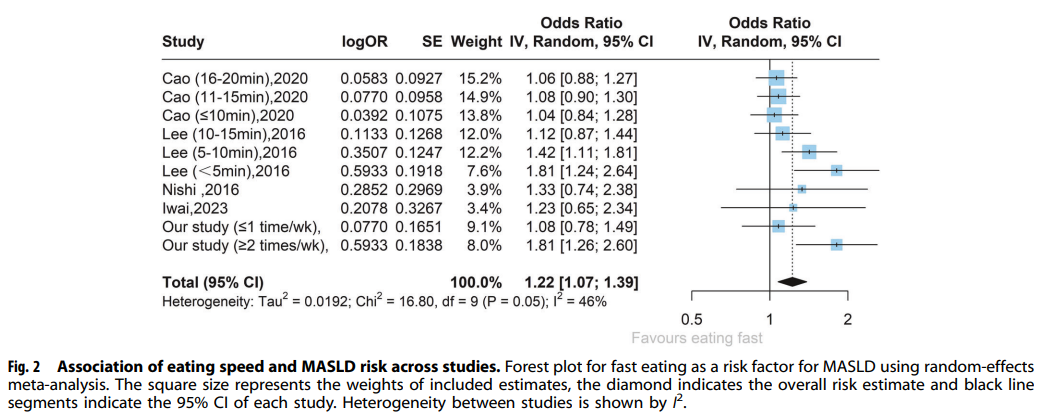 Nutrition & Diabetes, 2024
Grazie